Le Brésil
Coucou les amis! 

Voici le drapeau du Brésil. 
Ordem et progresso 
signifient 
 Ordre et progrès
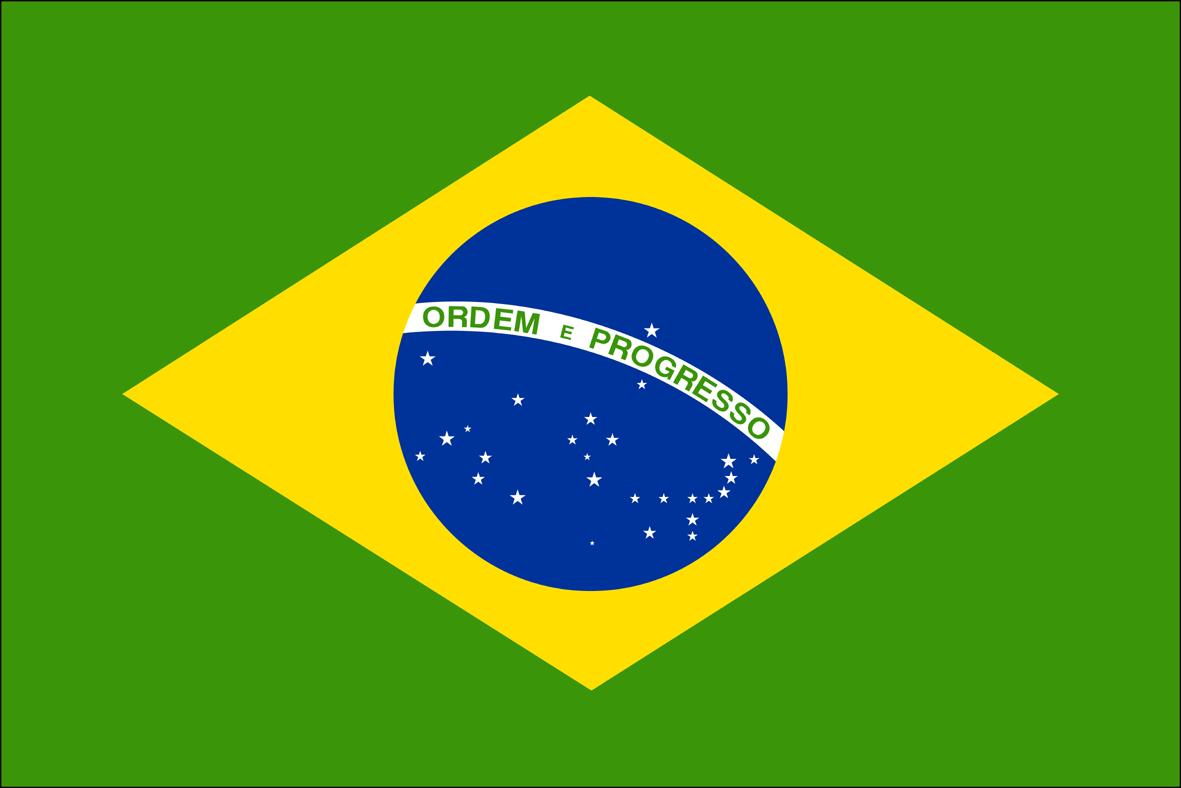 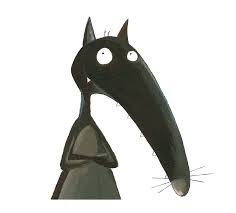 Le Brésil est sur le continent Américain (Amérique)
Tout comme le Canada, le Brésil est divisé en morceaux de gâteau! Moi je suis sur le morceau qui s’appelle « Rio de Janeiro ».
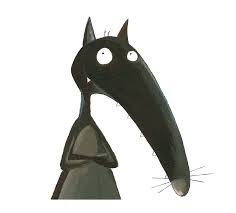 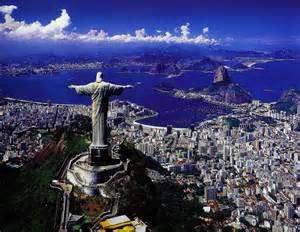 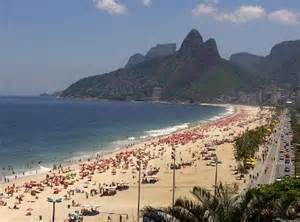 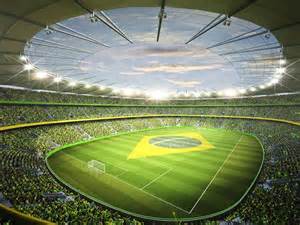 La statue : Cristo Redentor
La plage
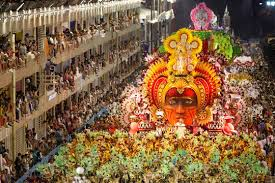 Les brésiliens adorent jouer au socer!
Carnaval de Rio, une fête très populaire!
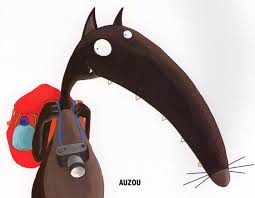 Les amis! Puisque je n’ai pas le temps de vous montrer toutes mes photos, je vous conseille de lire le livre « Mes images du Brésil », vous y trouverez plein d’informations! 

Ahhh oui! J’oubliais de vous dire! Les brésiliens parlent le portugais. J’ai déjà appris plein de mots. En connaissez-vous ? 

À très bientôt,
Le Loup xxx